LSRCP Outreach
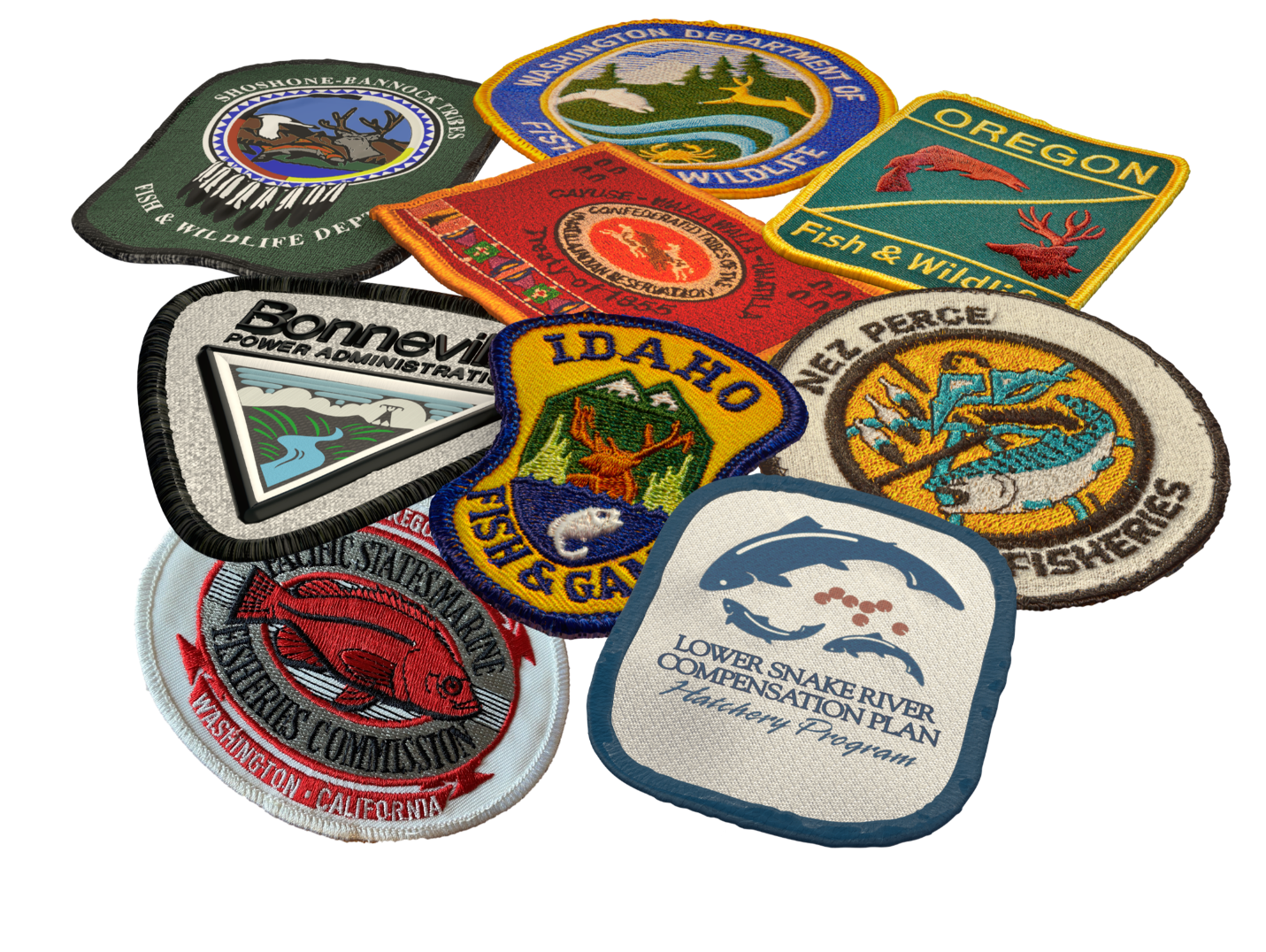 Fish for the Life!
Nathan Wiese LSRCP
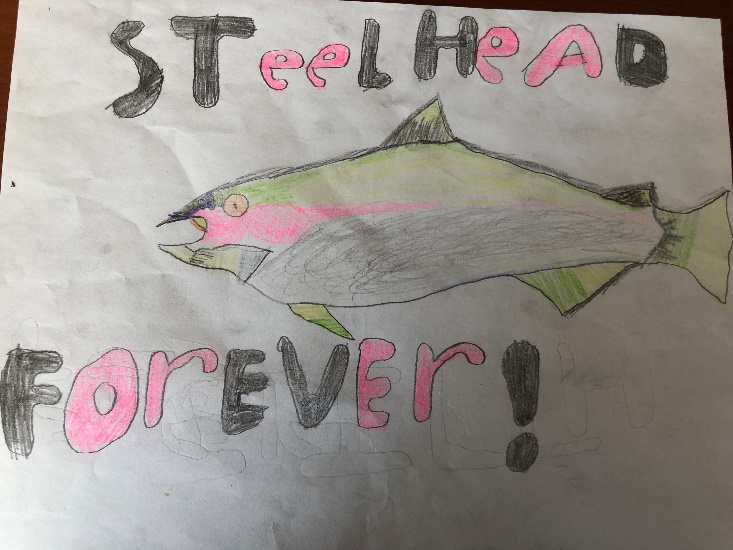 LSRCP Vision
Fish for Life!
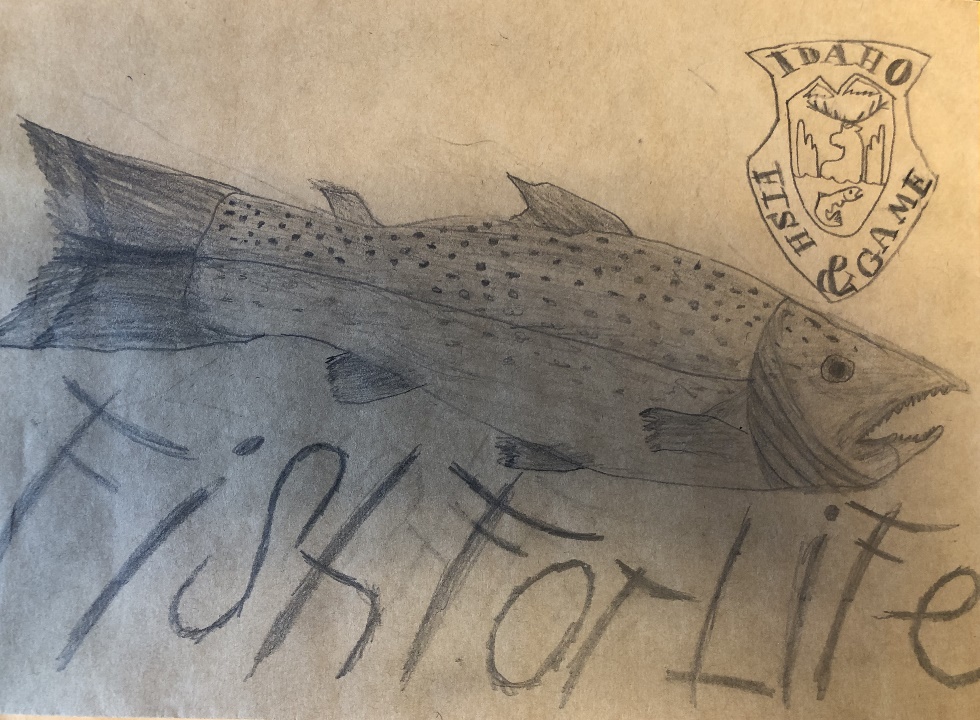 LSRCP 2023 – Exceptional Outreach
Daniela Ruiz – Sawtooth Outreach and Signs
Jule Keller – LSRCP Brochures
Angela Feldmann/Nancy Jasper – Artwork Greg Burak - UAS
Devyn Hallamore – Treasure Valley Urban Conservation Partnership
Dan Craver – LSRCP Map
Thank you to everyone that engages our Fish for Life stakeholders!
Sawtooth
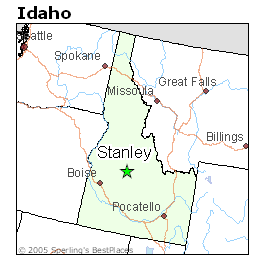 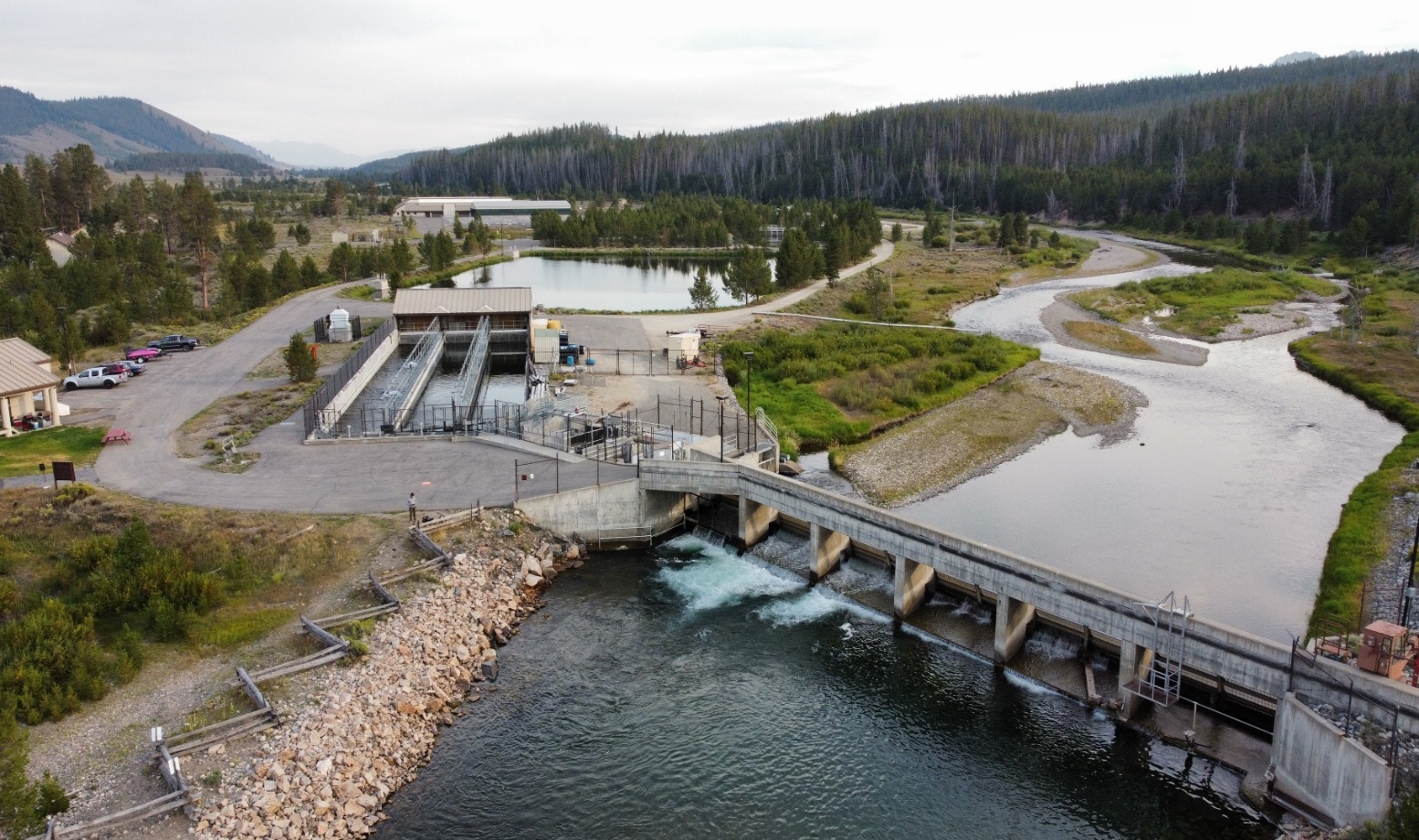 Located in Stanley, Idaho
Chinook Salmon Hatchery with a weir, fish ladder, trap, spawning, and rearing on station.
 5,000-7,000 visitors annually from May-October
[Speaker Notes: 2500 people signed the visitor log in 2023.]
Sawtooth
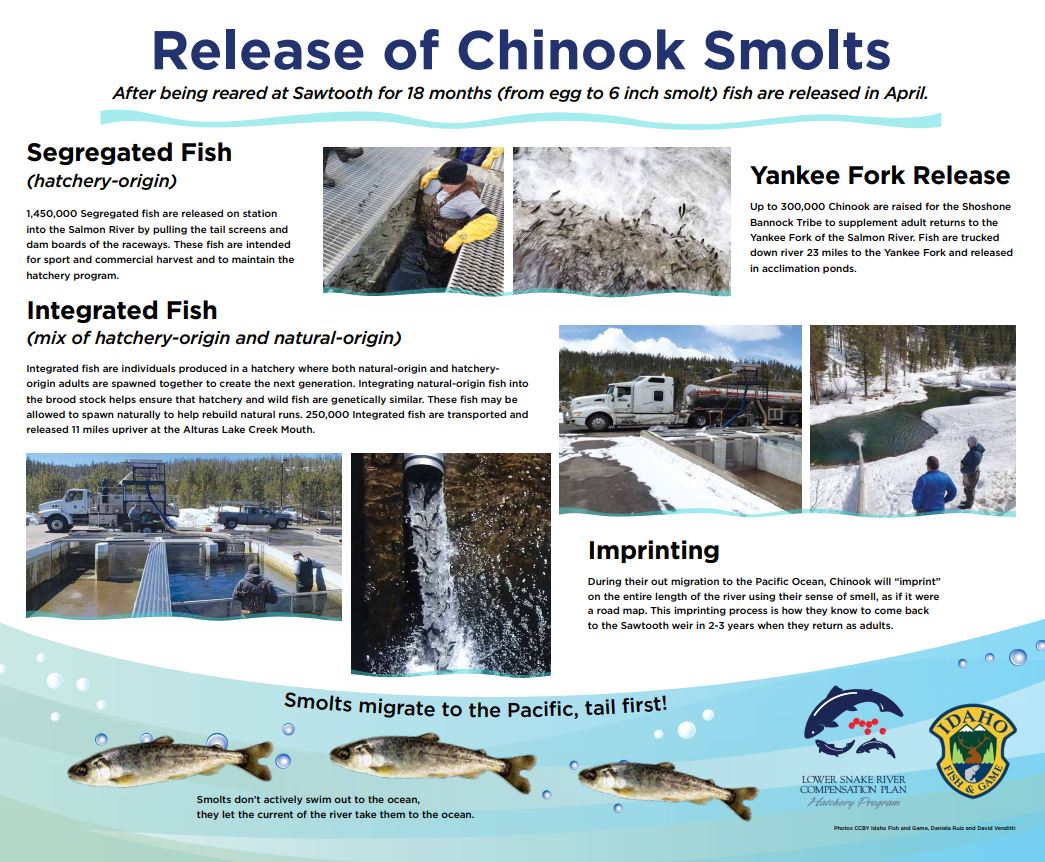 Biggest thank you to Nancy Jasper 
Graphic Designer with the IDFG Communications Bureau
Sawtooth
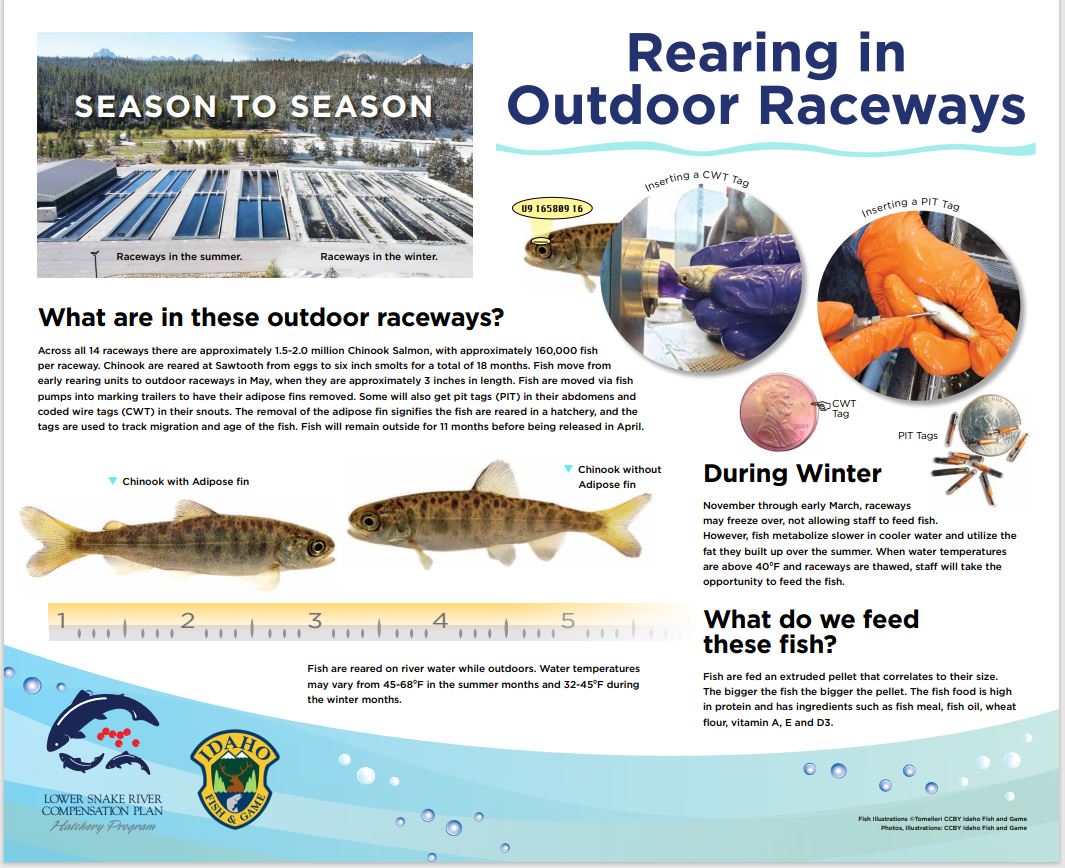 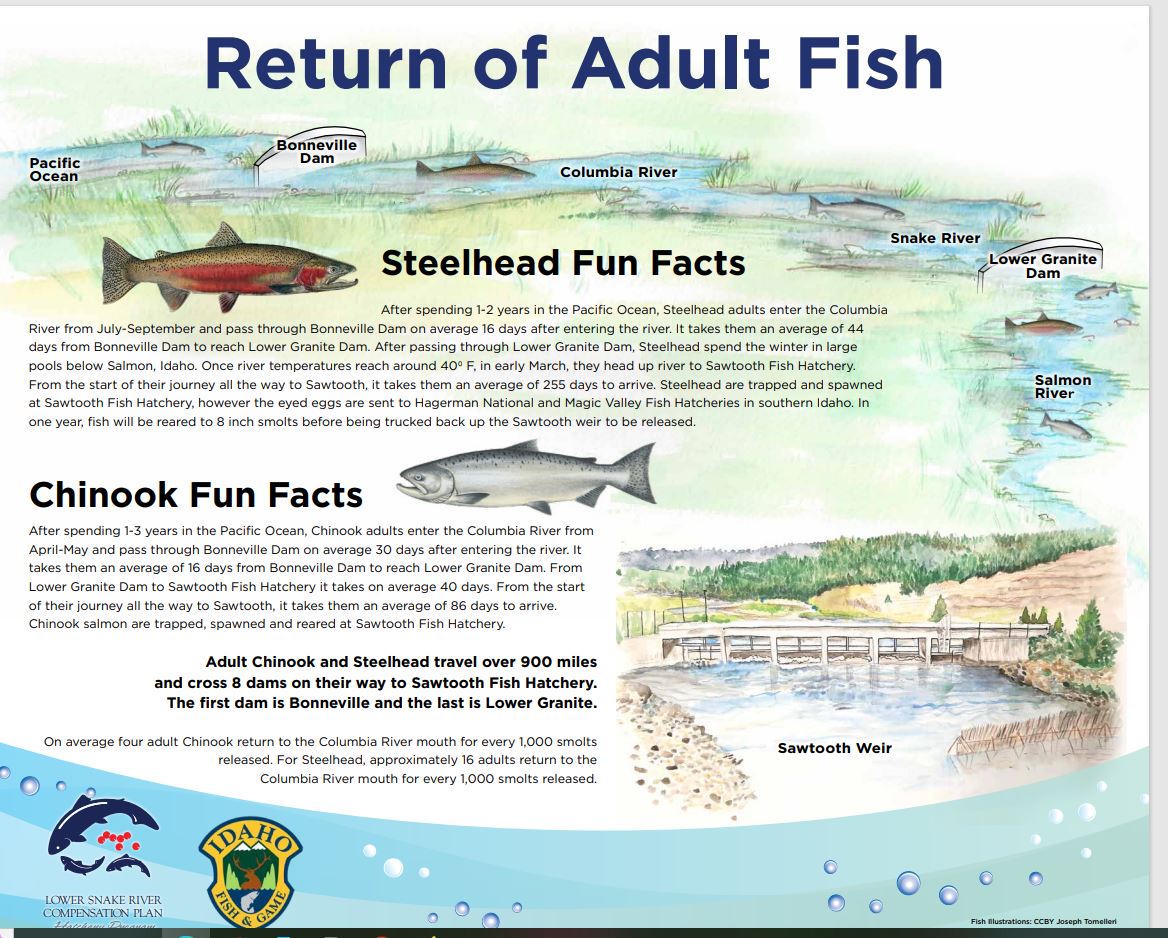 New signs provide a visual for visitors.
Sawtooth
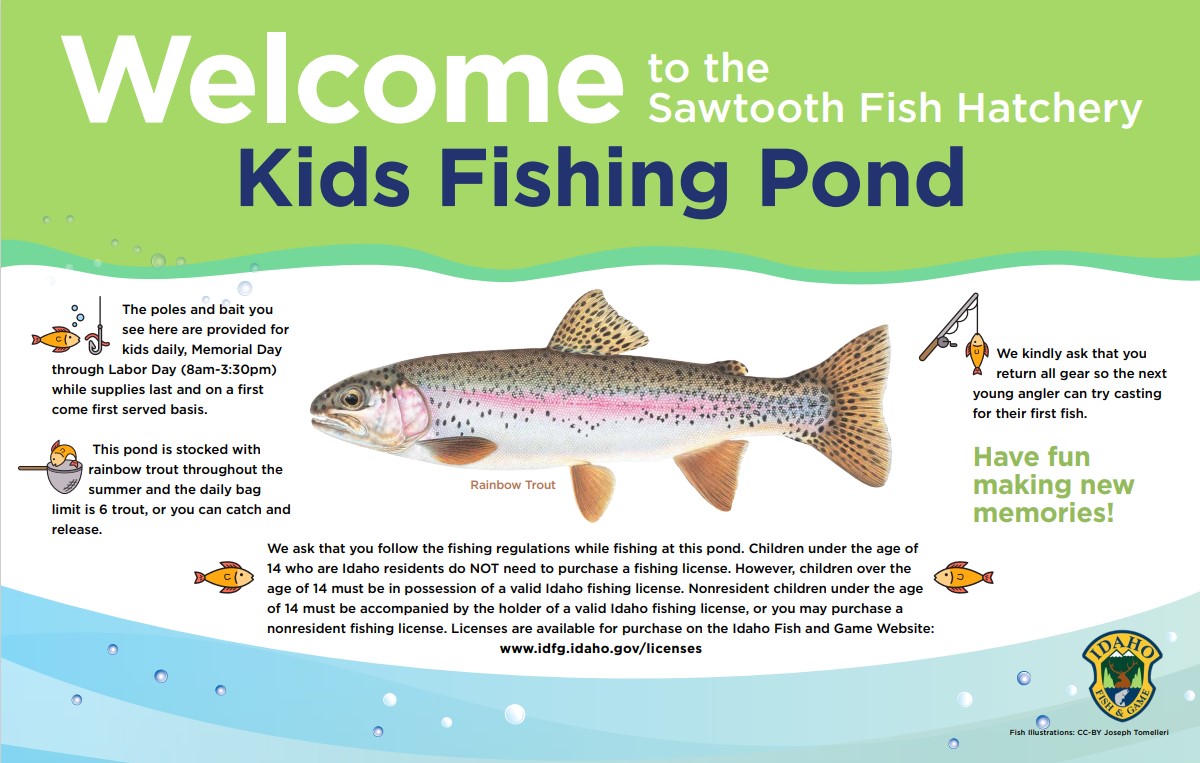 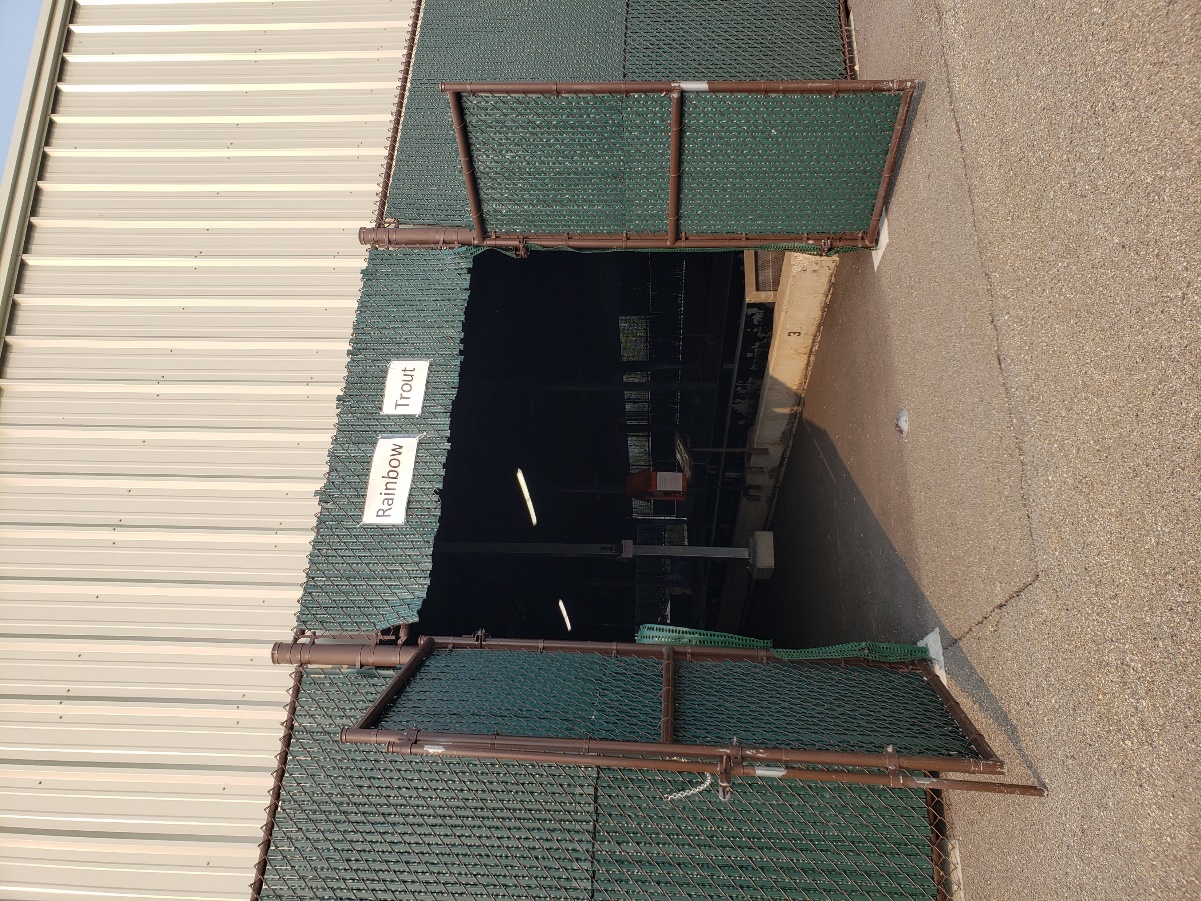 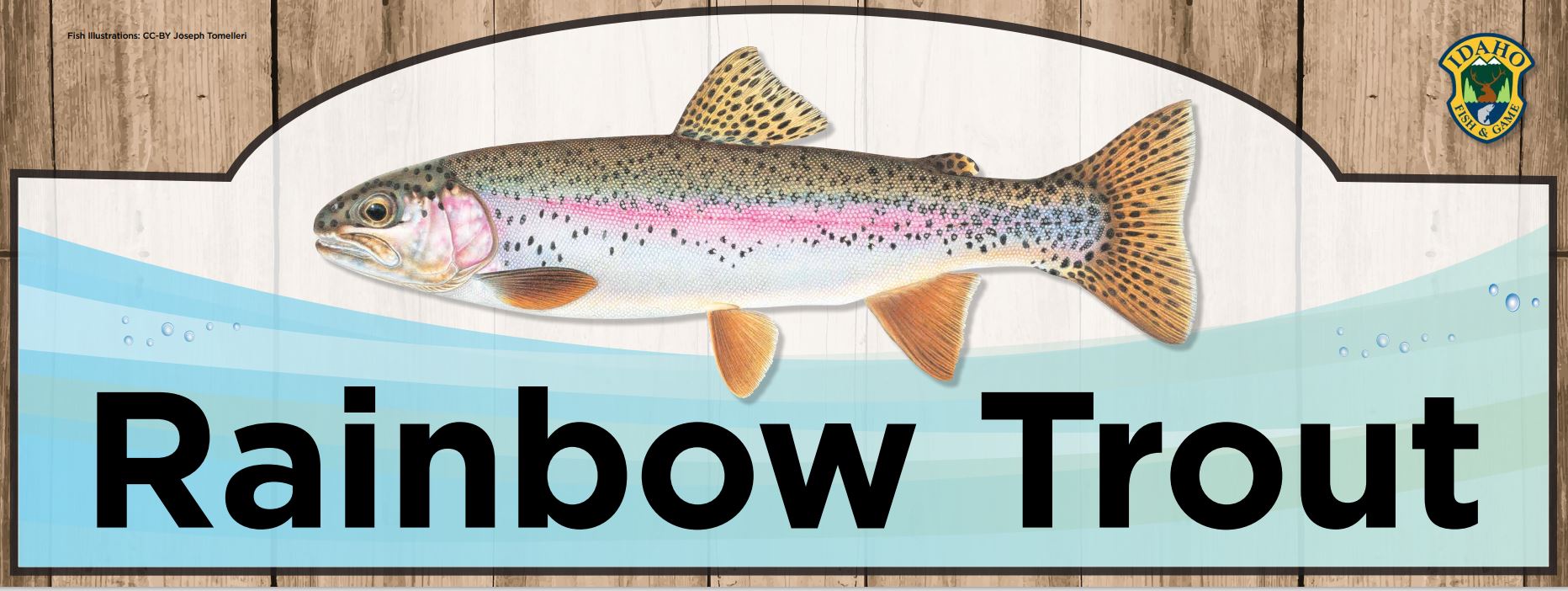 Upgrade from laminated paper
Sawtooth
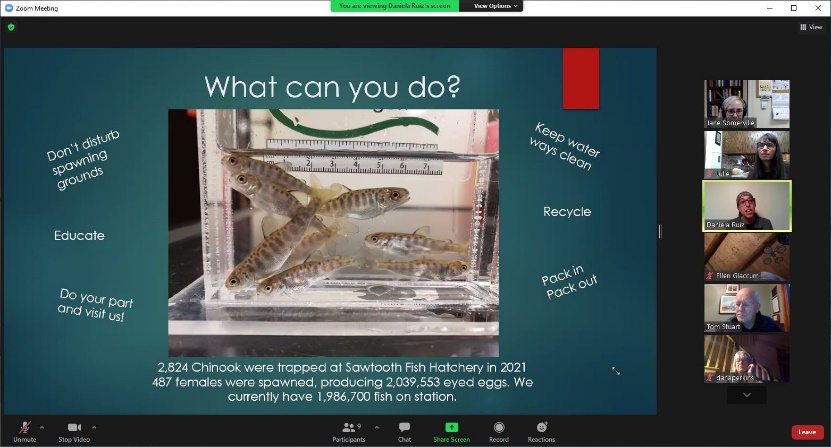 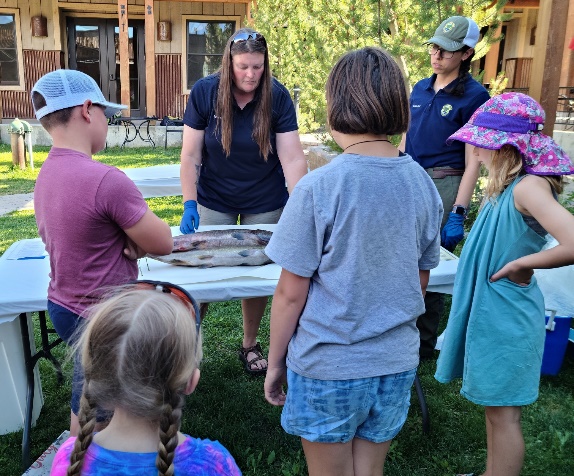 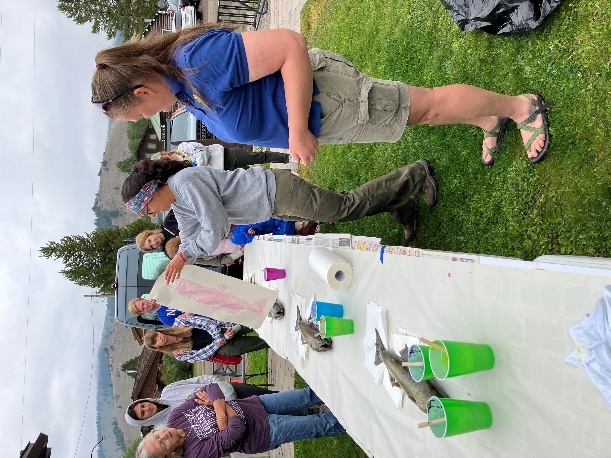 Outreach at the Stanley Community Library 
2021 Zoom presentation
2022 Fish dissection 
2023 Fish prints
LSRCP Brochures
[Speaker Notes: -500 per station
-Order more through Tanya when you need them
-Goal of updated photos within 5 years – so start taking additional pics
- Outreach signs are coming]
LSRCP Artwork Events
Who doesn’t want to show off their art skillz in the name of FISH????
Knowledge is Power 
Step one: Get the word out
Step two: Make art accessible
Step three: Combine art with anatomy to create a meaningful conservation message
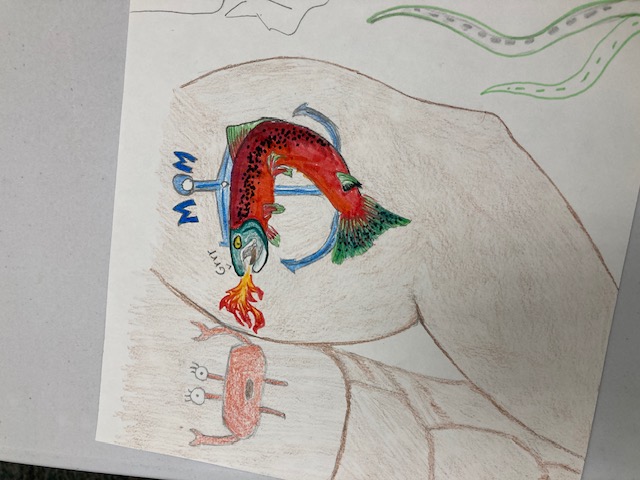 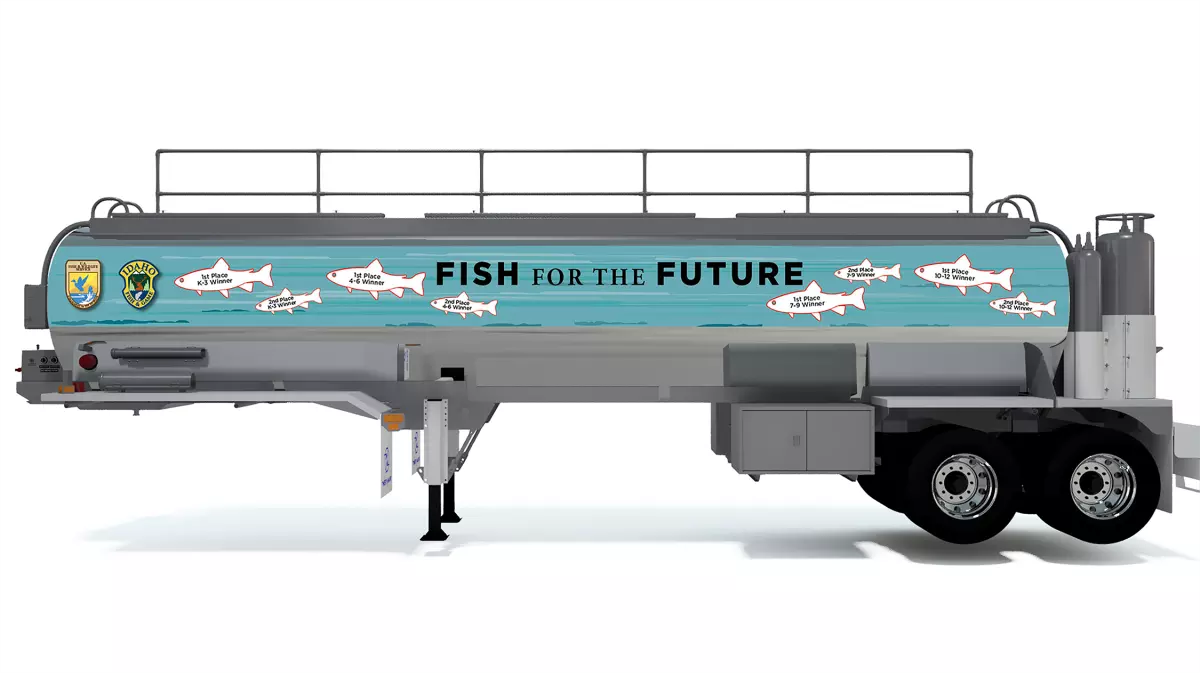 [Speaker Notes: Get the word out- Reached out to Hatchery in the Classroom teachers and art teachers in the Clearwater and L/C valley; Used social media to promote the contest and create events
Make Art Accessible- Dworshak held open studios where kids could come to the hatchery to work on their art all supplies were provided.
Conservation Message: Many teachers combined a hatchery tour with a classroom art project and a fish dissection. Open studio Art dates held at the hatchery included a hatchery tour and an external anatomy lesson.]
LSRCP Artwork Events
Calling All Artists: Open Studio Art Dates
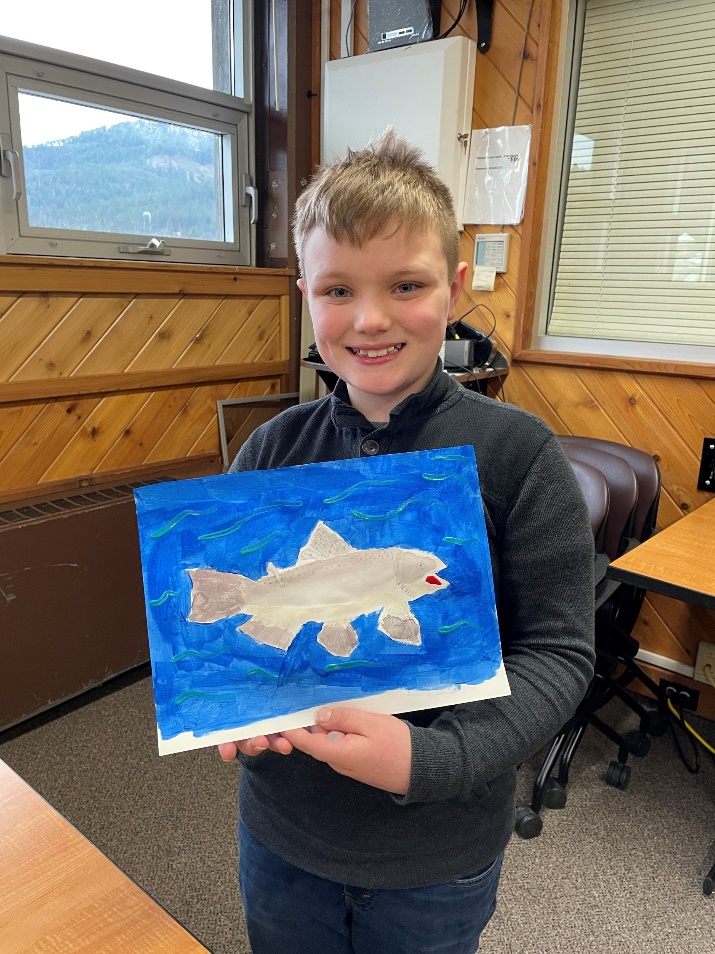 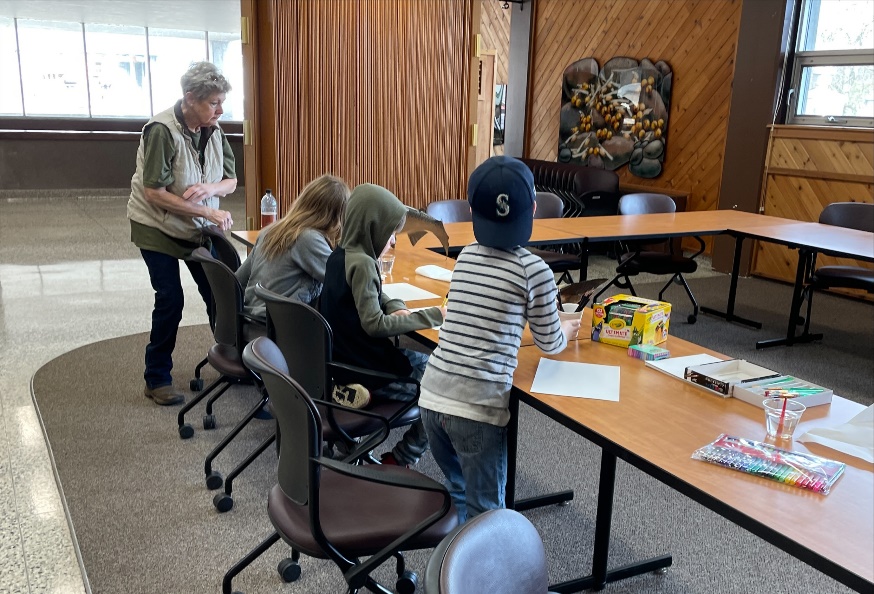 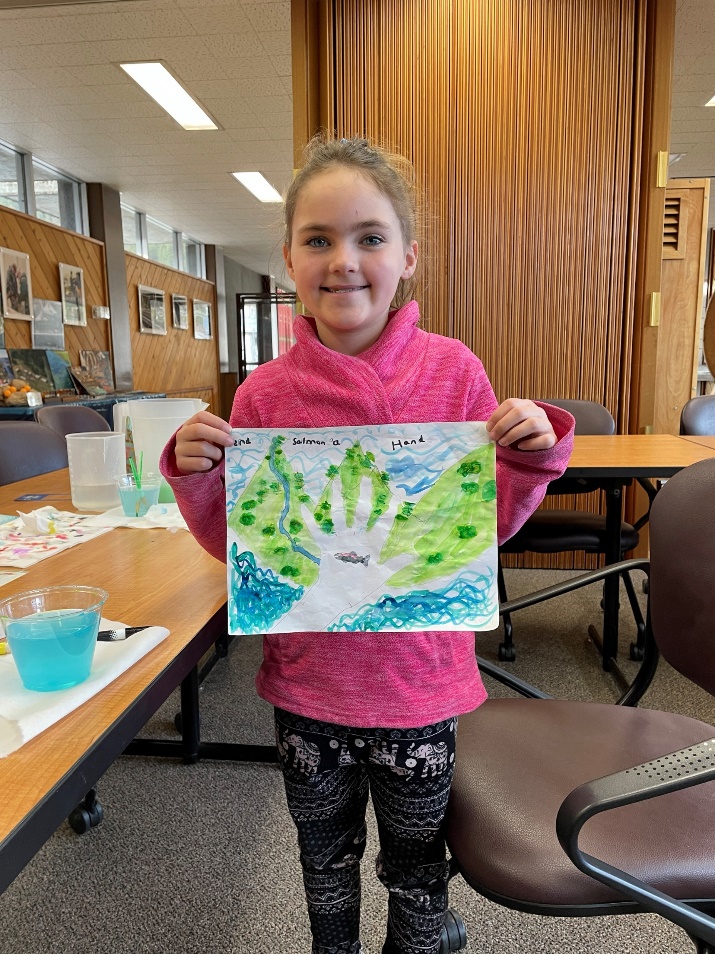 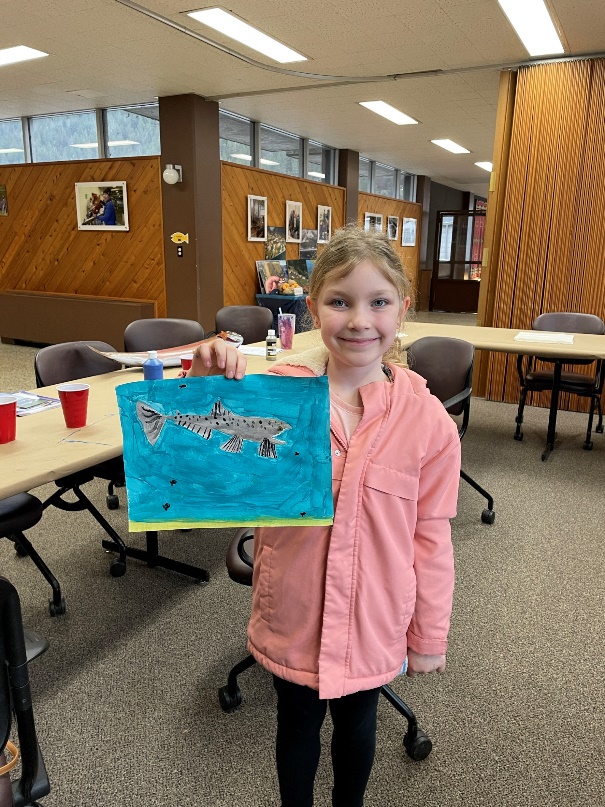 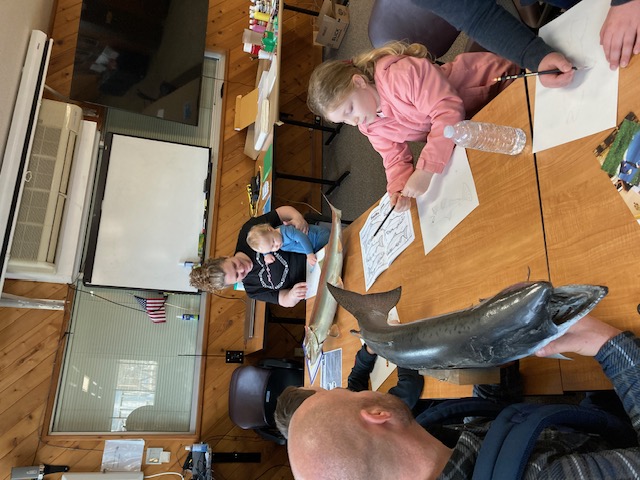 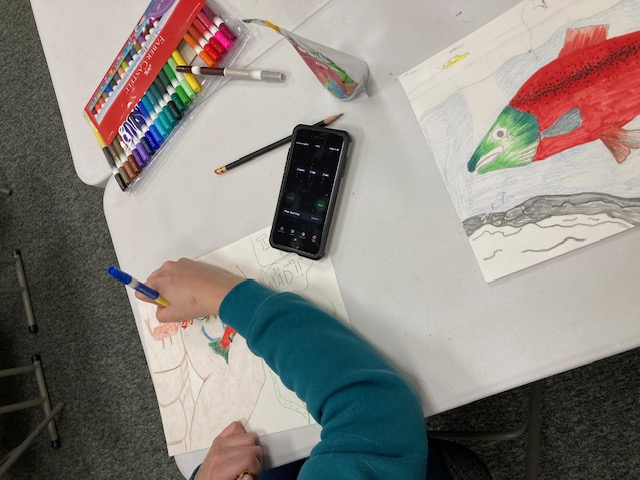 [Speaker Notes: Held three events. Two at DNFH one at the UI county extension office. Provided the art supplies and props to help with anatomy. Toured the hatchery.]
LSRCP Artwork Events
Taking it to the Classroom
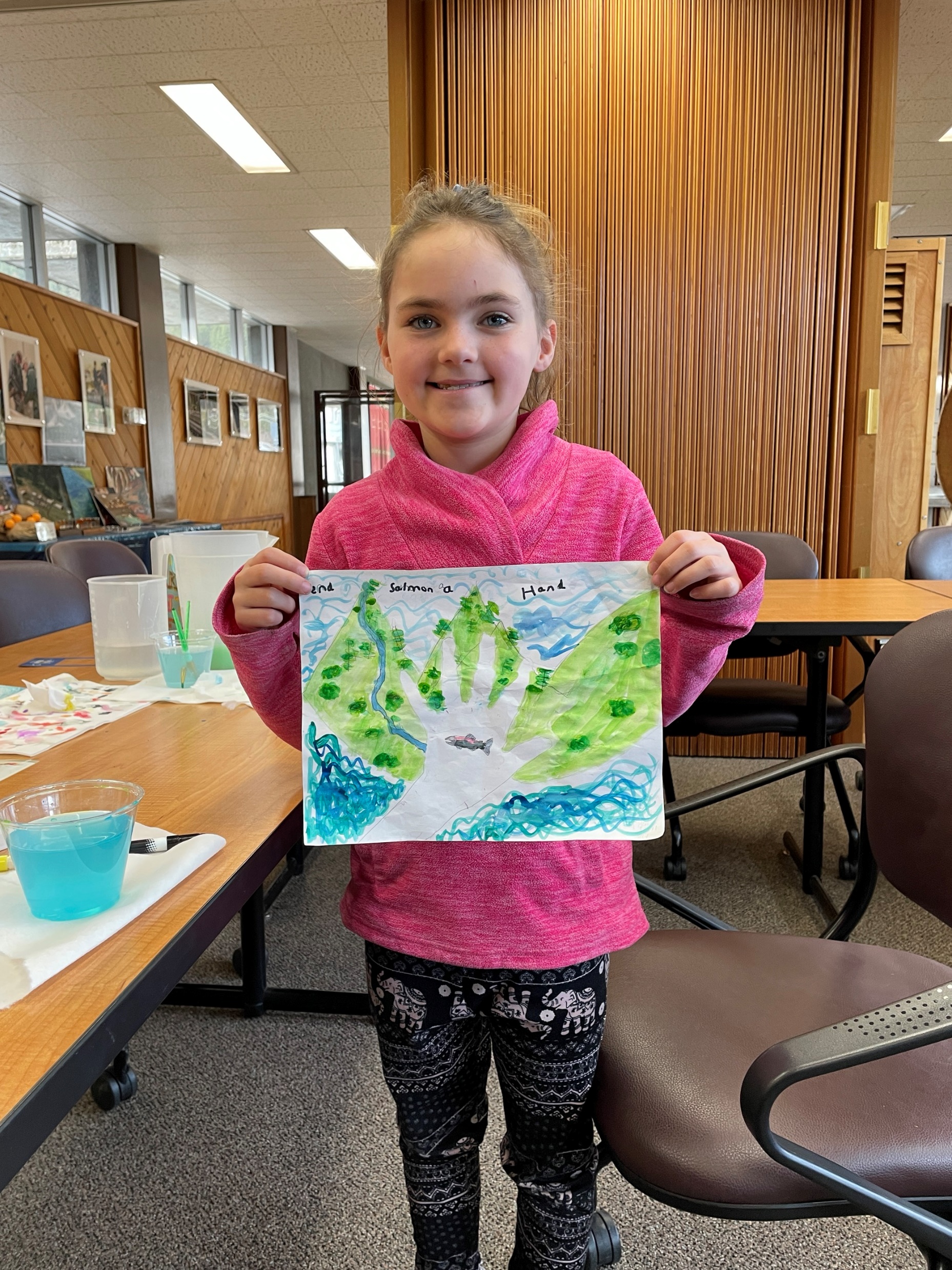 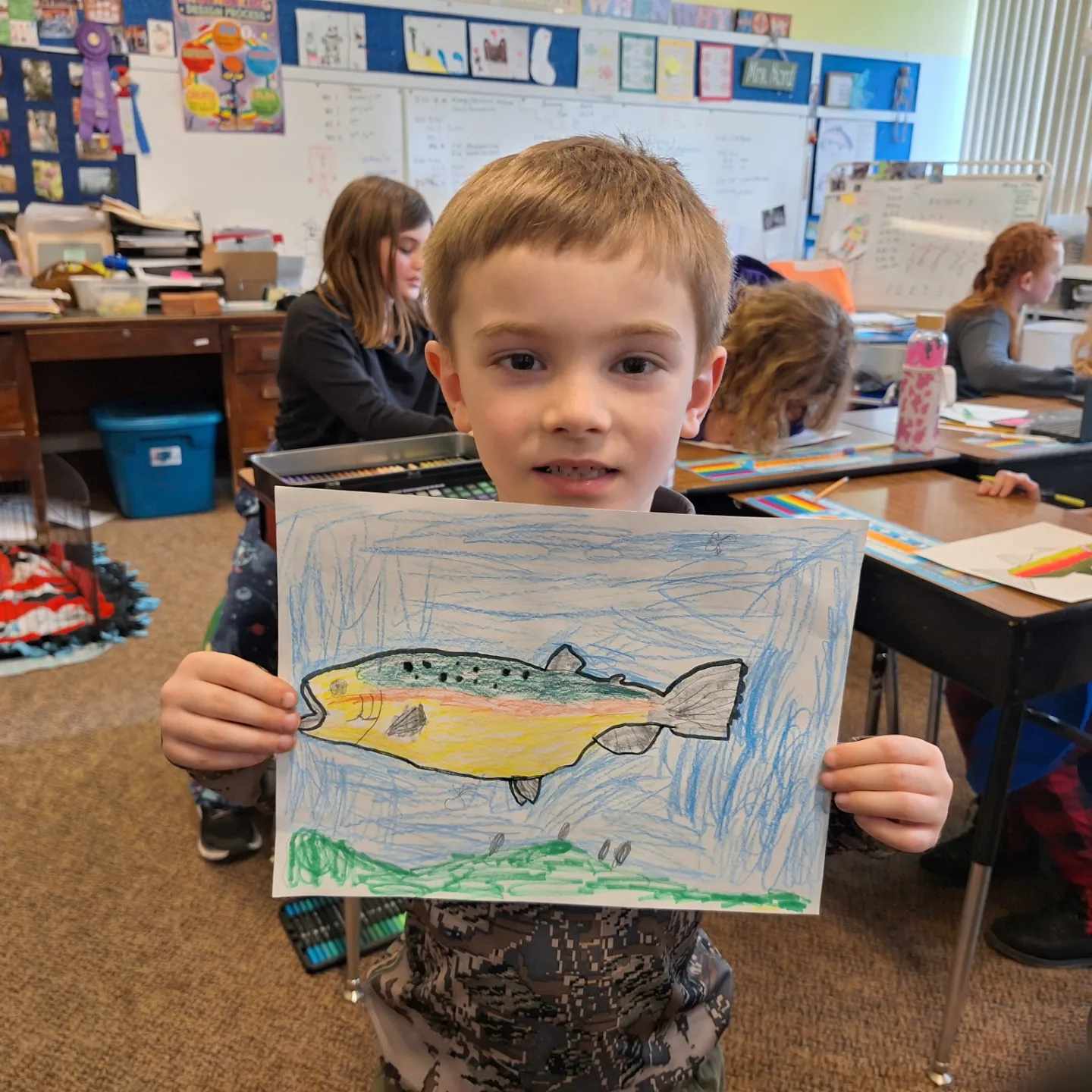 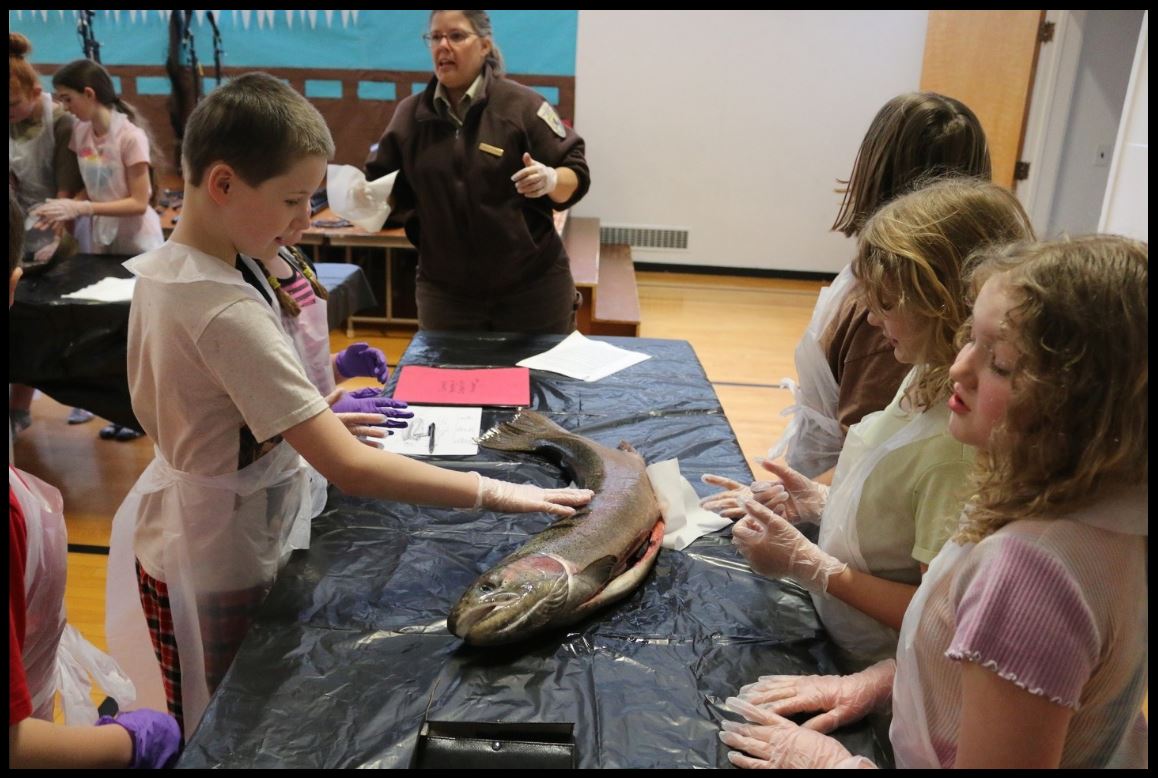 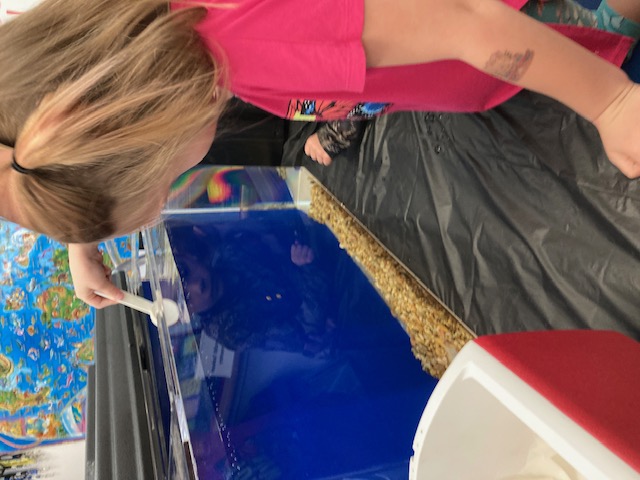 And bringing home a message
[Speaker Notes: Many schools added the LSRCP art contest to their Steelhead in the Classroom curriculum]
LSRCP Artwork Events
Collaboration for the Win
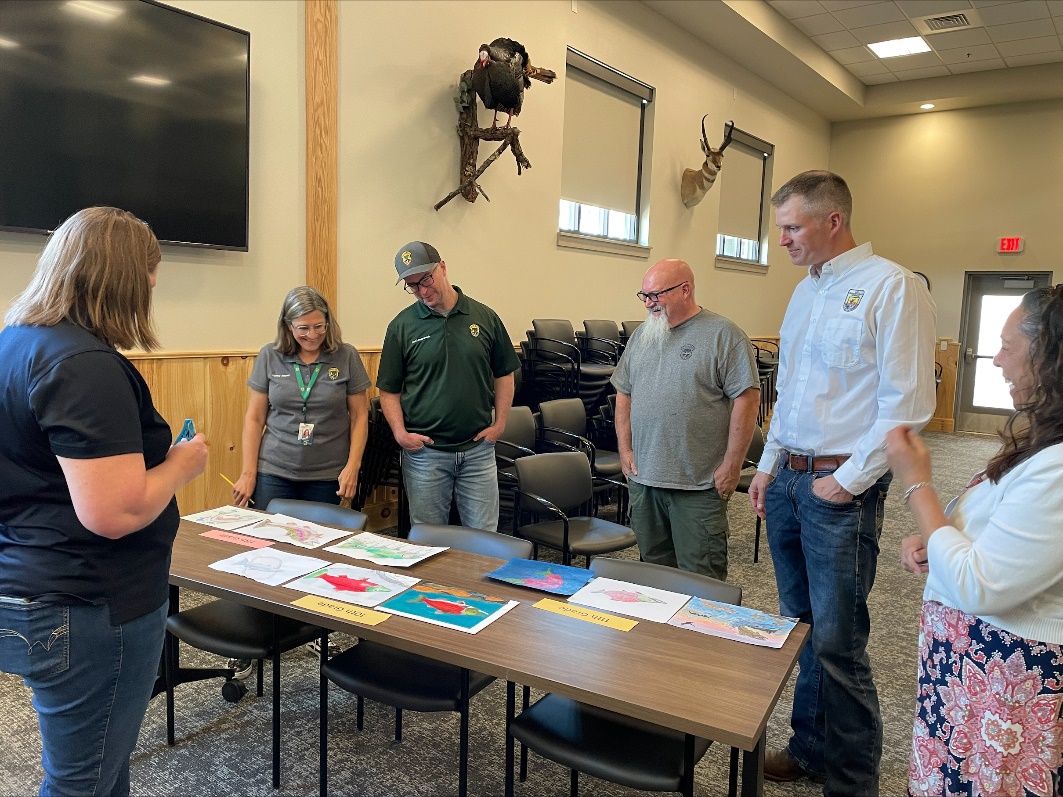 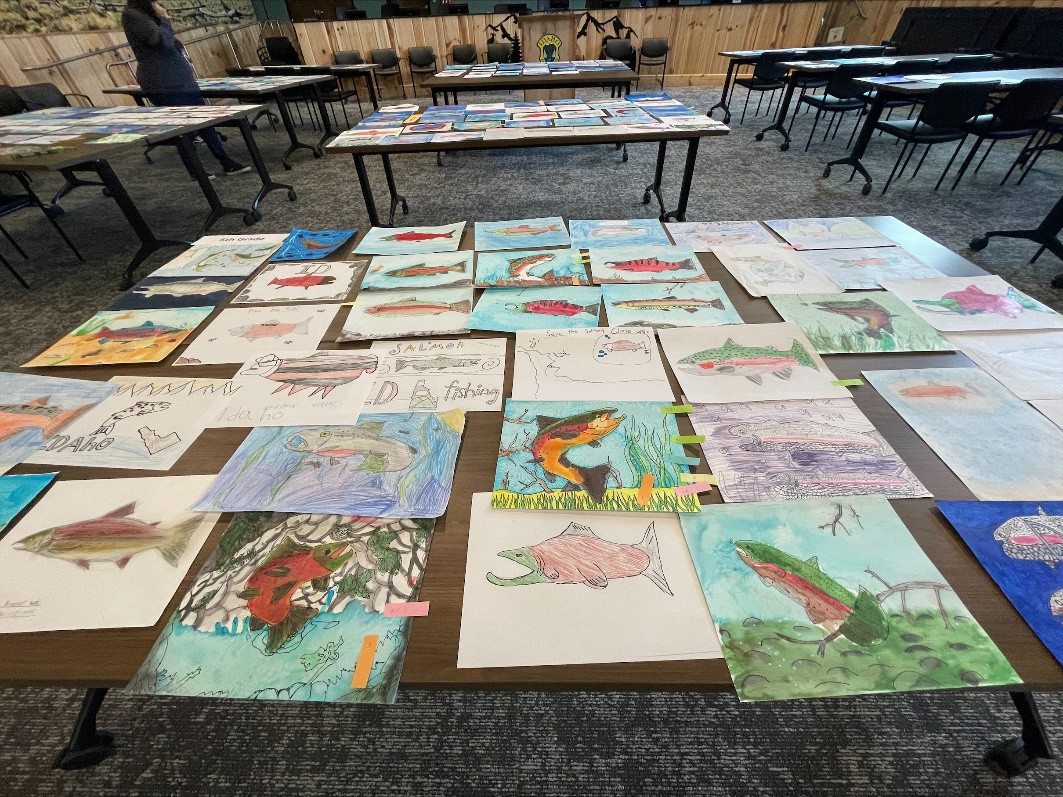 [Speaker Notes: Pulling off this event was a group effort from the initial idea to the final judging (and soon the first wrapped truck!!!) This was a group effort!!]
Artwork Canvas
Artwork Design
UAS Surveys
Coming soon
20MB pics
For outreach and project scoping
Greg Burak
Hagerman National Fish Hatchery – May 2024
LSRCP Map Update
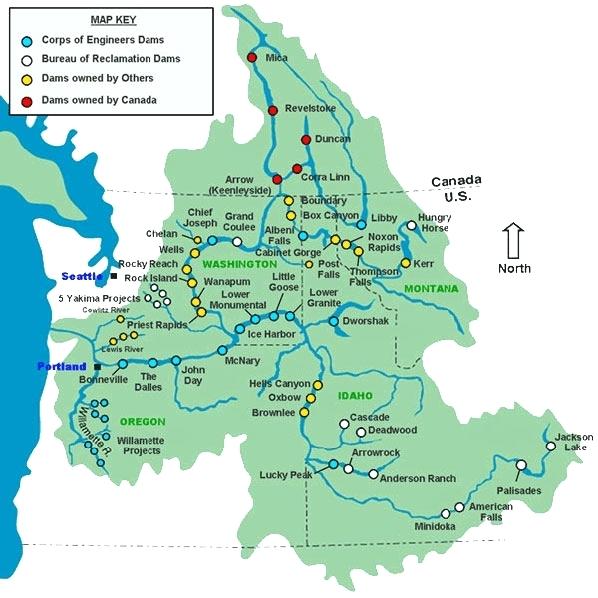 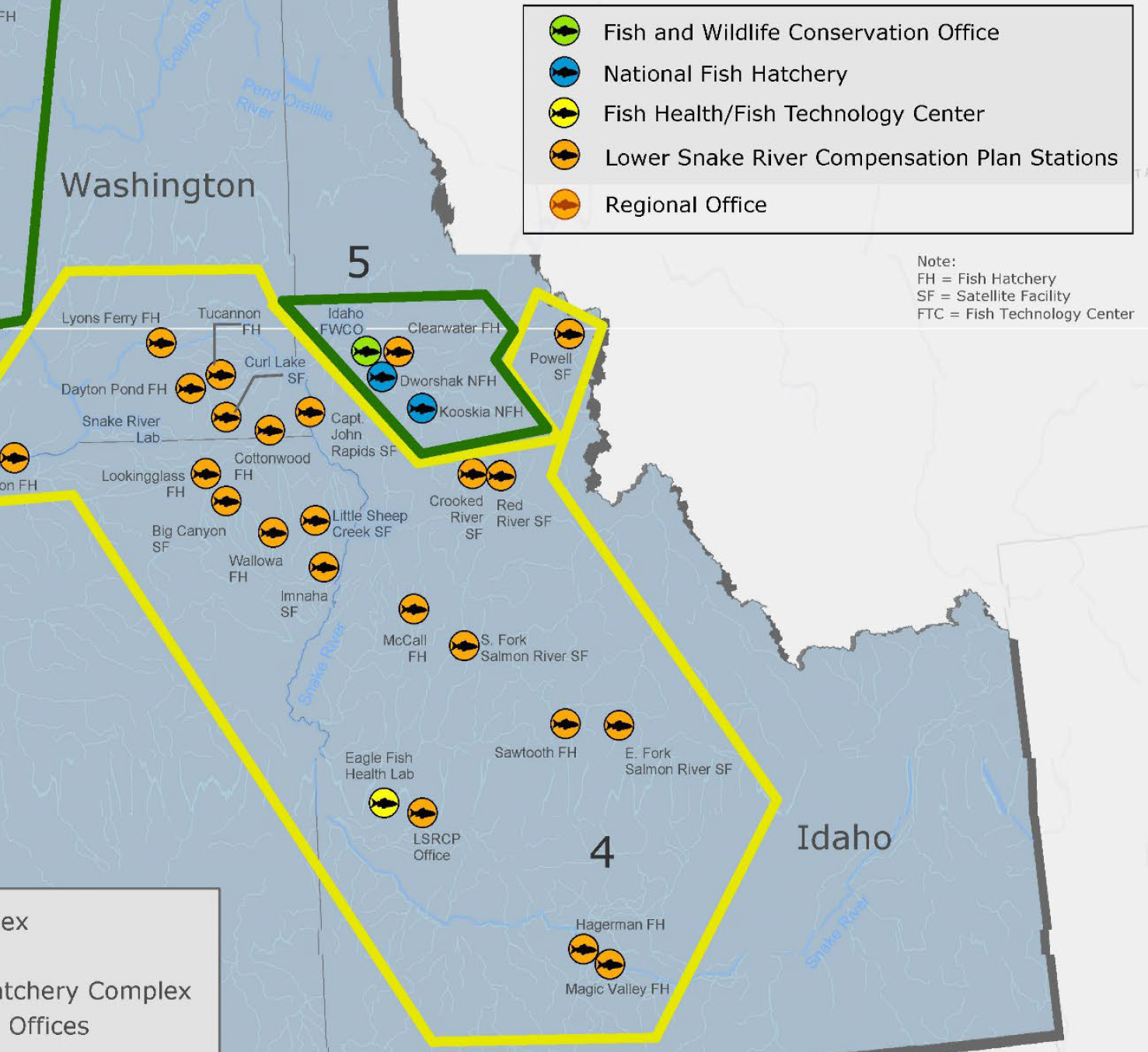 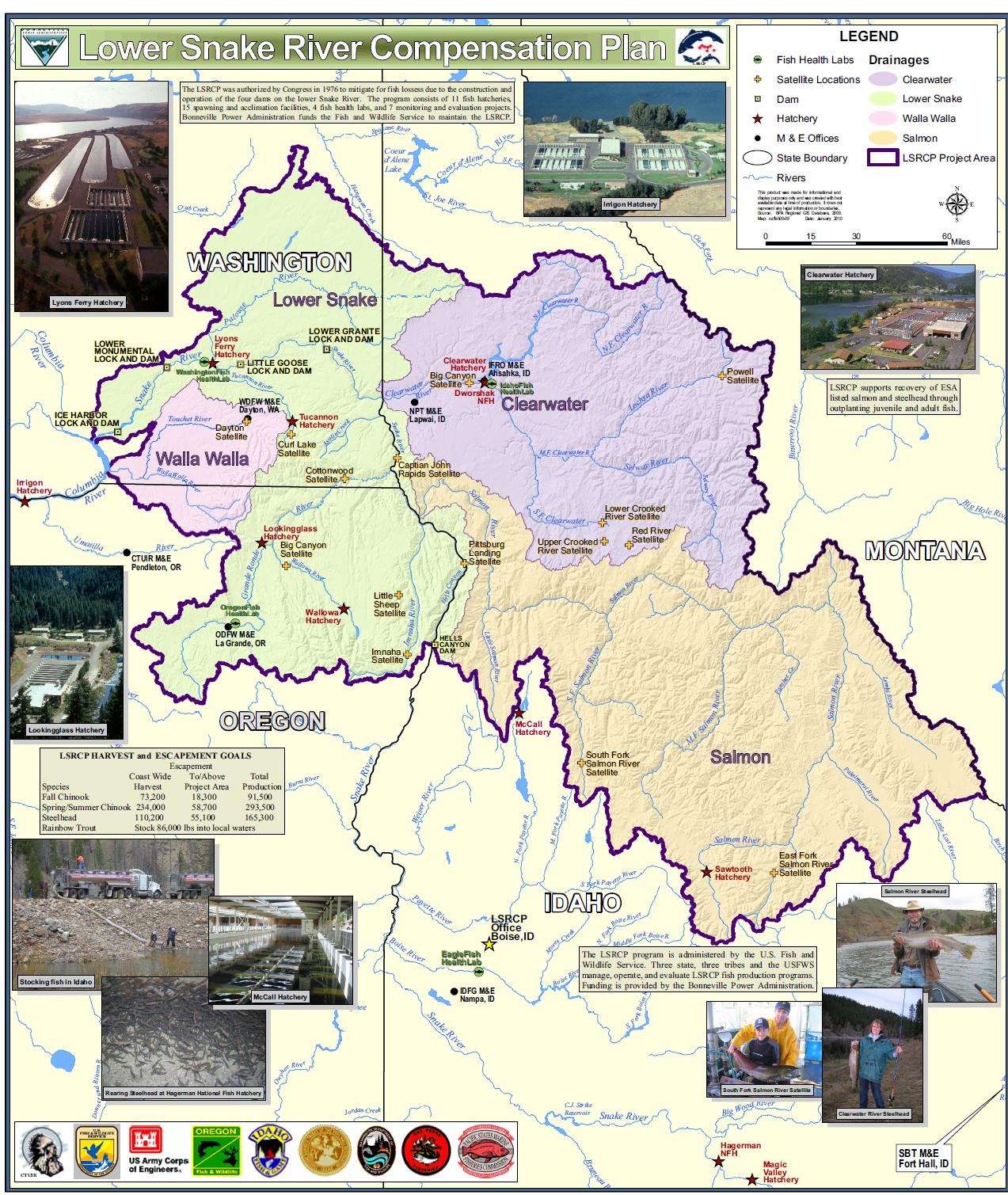 LSRCP Map Update
Include best of from existing maps
Create shareable trusted data layers
Provide maps and data for many purposes
Printable poster-size wall map(s)
Images for presentations and websites
Data for online maps, mobile purposes, analysis, reporting
Collaboration
LSRCP Map Update
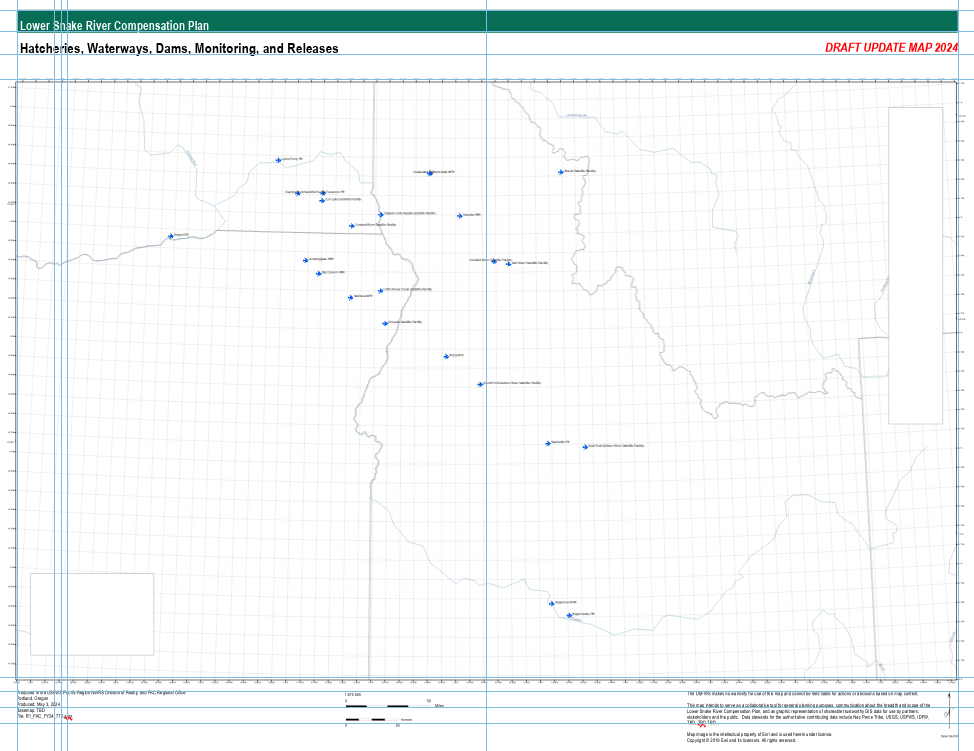 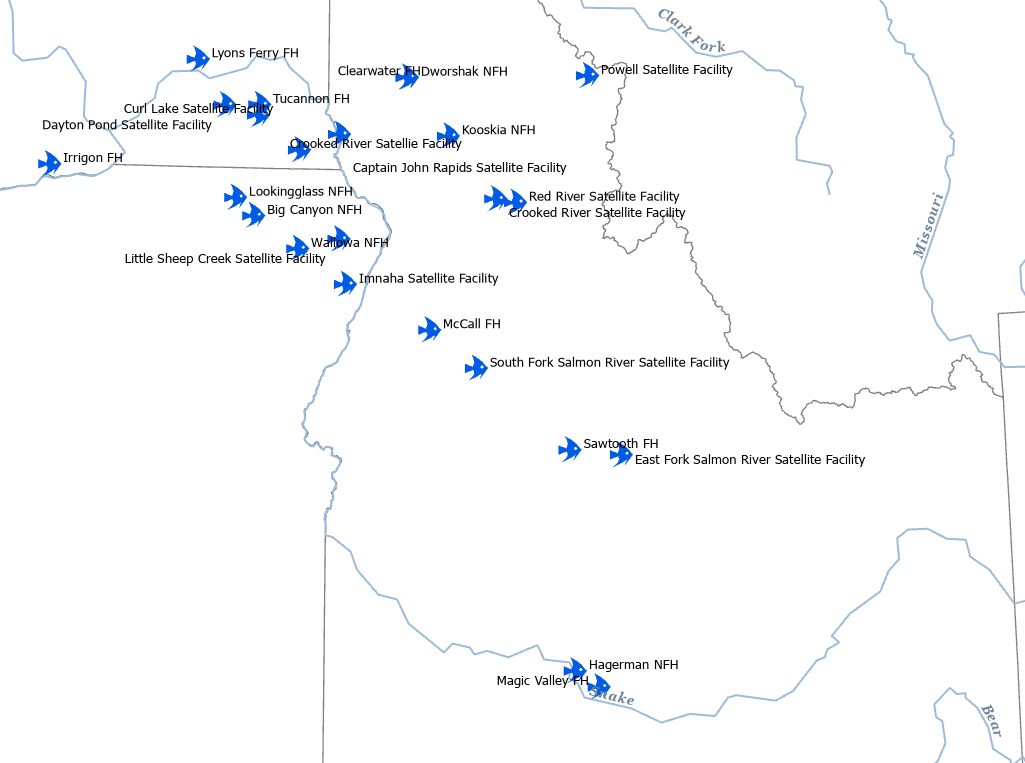 DRAFT
Treasure Valley Urban Conservation Partnership
(October 2021) Deer Flat NWR Urban Refuge Investment Plan
Initial TVUCP Vision: Natural spaces at the refuge and across the valley are accessible and welcoming to all and provide diverse Treasure Valley residents with equitable opportunities to learn and engage with nature.

(April 2024) TVUCP Mission, Vision, Roles Workshop
Mission: Strengthening the connection between organizations and community through collaboration and conservation.
Vision: The Treasure Valley is a place where all people and nature thrive.
Treasure Valley Urban Conservation Partnership
2021
(FWS) Deer Flat National Wildlife Refuge
(FWS) Lower Snake River Compensation Plan
(FWS) Idaho Fish and Wildlife Office
Friends of Deer Flat NWR
Treasure Valley Urban Conservation Partnership
2022
(FWS) Deer Flat National Wildlife Refuge
(FWS) Lower Snake River Compensation Plan
(FWS) Idaho Fish and Wildlife Office
Friends of Deer Flat NWR
Caldwell School District
Nampa School District (Federal Programs)
Central ElementaryFamily Community Resource Center
Canyon County Parks, Cultural and Natural Resources 
Community Members
Treasure Valley Urban Conservation Partnership
2023
(FWS) Deer Flat National Wildlife Refuge
(FWS) Lower Snake River Compensation Plan
(FWS) Idaho Fish and Wildlife Office
Friends of Deer Flat NWR
Caldwell School District
Nampa School District (Federal Programs)
Central ElementaryFamily Community Resource Center
Canyon County Parks, Cultural and Natural Resources 
Community Members
Advocates Against Family Violence
Bogus Basin
COMPASS
Hispanic Cultural Center of Idaho
Idaho Business for the Outdoors
Idaho Dept. of Environmental Quality
Idaho Dept. of Parks & Recreation
I’m Hooked, Inc.
Natural Resources Conservation Service
The Nature Conservancy
Treasure Valley Canopy Network
Wild Hearts Idaho
Treasure Valley Urban Conservation Partnership
2024
(FWS) Deer Flat National Wildlife Refuge
(FWS) Lower Snake River Compensation Plan
(FWS) Idaho Fish and Wildlife Office
Friends of Deer Flat NWR
Caldwell School District
Nampa School District (Federal Programs)
Central ElementaryFamily Community Resource Center
Canyon County Parks, Cultural and Natural Resources 
Community Members
Advocates Against Family Violence
Bogus Basin
COMPASS
Hispanic Cultural Center of Idaho
Idaho Business for the Outdoors
Idaho Dept. of Environmental Quality
Idaho Dept. of Parks & Recreation
I’m Hooked, Inc.
Natural Resources Conservation Service
The Nature Conservancy
Treasure Valley Canopy Network
Wild Hearts Idaho
Deer Flat NWR Volunteer Program
(FWS) Pacific Region Migratory Birds & Habitat Program
Golden Eagle Audubon Society
University of Idaho Extension
You are
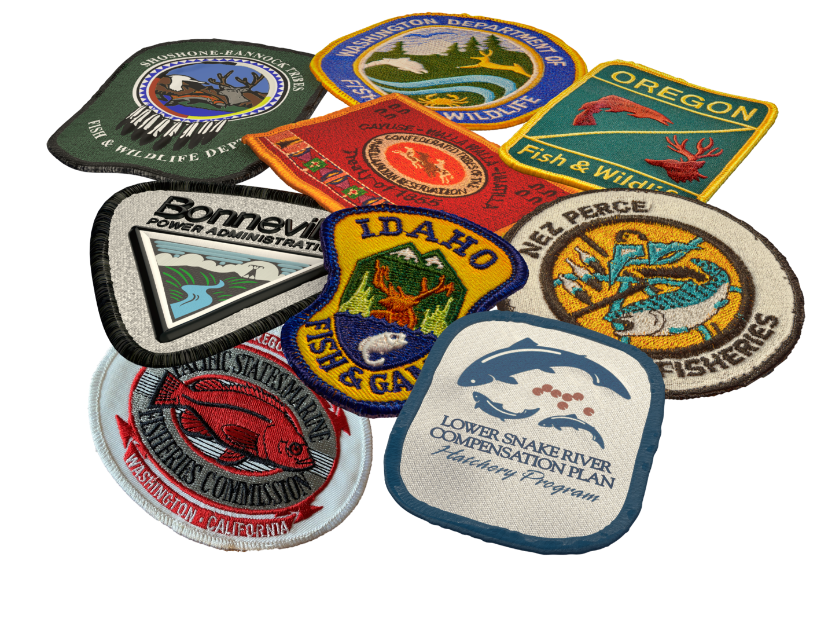 Fish for the Life!